Network Programming Lecture 4: Message Posting
Mahmoud El-Gayyar
elgayyar@ci.suez.edu.eg
Elgayyar.weebly.com
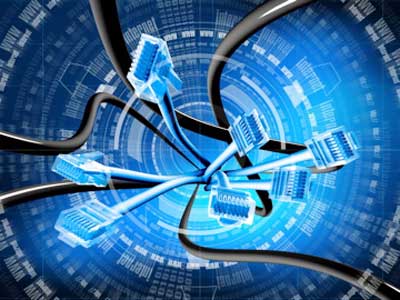 Message Posting Example
Create an angular form to get the message from the user
Create and Test a service endpoint
Send a post from Angular
Save the post to MongoDB
Make Angular Post Form 1
We need a form to post a message to our server and we will store it inside MongoDB
<div class="container">
  <div>
    <acme-navbar creation-date="main.creationDate"></acme-navbar>
  </div>
  <div class="panel panel-default">
        <div class="panel-heading">Post A Message</div>
        <div class="panel-body">
           <div class="input-group">
			<textarea class="form-control custom-control" style="resize:none">
             </textarea>
             <span class="input-group-addon btn btn-primary" > Post </span>
            </div>
        </div>
       </div>
</div>
Main.html
[Speaker Notes: row=3

A <span> element used to color a part of a text:
<p>My mother has <span style="color:blue">blue</span> eyes.</p> 
Definition and Usage
The <span> tag is used to group inline-elements in a document.
The <span> tag provides no visual change by itself.
The <span> tag provides a way to add a hook to a part of a text or a part of a document.

http://www.w3schools.com/bootstrap/bootstrap_buttons.asp]
Make Angular Post Form 2
What happens when we press the post button ?!


Angular Controller: allow us to bind things to the view or layout such as variables and functions
Separates logic from layout and interface
We need to bind a post function to the post button through our controller
Clean the controller from functions that we are not going to use and add the post message
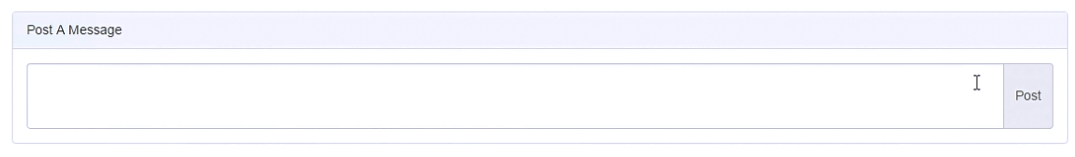 export class MainController {  

constructor () {    'ngInject';  }    

postMessage() {console.log("post"); }
}
Main.controller.js
[Speaker Notes: ngInject

It's needed for the application to work when minified. If you remove it and use optimize version (serve:dist) it should fail.]
Make Angular Post Form 3
Now we would like to bind our button to the function in the controller






Open index.rout.js to know the Class and the reference of the Angular Controller
Test your app  in the browser
Commit your work to your repo.
<div class="input-group">
			<textarea class="form-control custom-control" style="resize:none">
             </textarea>
              <span class="input-group-addon btn btn-primary" ng-click=“main.postMessage()”> 
				Post 
			 </span>
            </div>
Main.html
[Speaker Notes: Angular Directive]
Message Posting Example
Create an angular form to get the message from the user
Create and Test a service endpoint
Send a post from Angular
Save the post to MongoDB
Intialize a Package File
No Generator for backend, so we do it manually, create a package JSON file

Give a name: my-message-backend
Version: 1.0.0
Leave rest as defaults

Install Express


Express is a minimal and flexible Node.js web application framework that provides a robust set of features for web and mobile applications. 
When you deploy on a new host, all dependencies in the package file will be installed automatically
../dev/back-end> npm init
Save in dependency package
../dev/back-end> npm install express -save
[Speaker Notes: Angular Directive]
Create a Server
Create server.js file
Include express library, getting a reference in a variable called express

Initiate the express app in an app variable

Start a server and listen on port 5000



Test your server
var express=require ('express');
var app=express();
var server=app.listen(5000, function(){
				console.log(“listening on:”, server.address().port);
		   });
../dev/back-end> node server.js
Server.js
[Speaker Notes: Angular Directive]
Create an Endpoint
Create an Endpoint that you can access from a URL in the browser
Create a post endpoint on address /api/message and call back function with request and response
app.post(“/api/message”, function (req,res){
				console.log(req.body);
				res.status(200); 		//OK response
		  });
Server.js
[Speaker Notes: Angular Directive]
Test The Endpoint
Get Postman Chrome application and add to chrome




Close and rerun your server and click on send command
You get undefined as you are not supporting JSON format
To understand JSON data, we need to install body parser node package

Add and use in your app
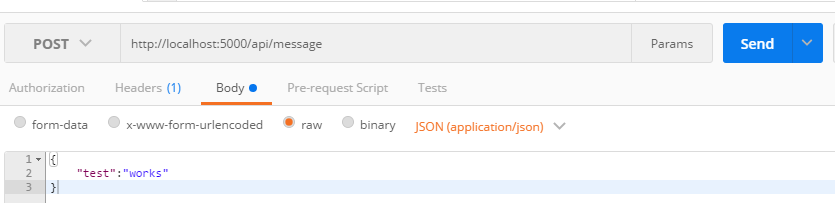 ../dev/back-end> npm install body-parser -save
var bodyParser=require (‘body-parser');
		   app.use(bodyParser.json());
Server.js
[Speaker Notes: Angular Directive]
Message Posting Example
Create an angular form to get the message from the user
Create and Test a service endpoint
Send a post from Angular
Save the post to MongoDB
Send Post through $http
Use the $http angular service to send the message




But, the service can’t be used without injecting it in the constructor




Test Your App
export class MainController {  

constructor () {    'ngInject';  }    

postMessage() {
   $http.post(‘http://localhost:5000/api/message’, {msg: ‘hello’});
}
}
export class MainController {  

constructor ($http) {    'ngInject'; this.$http=$http;  }    

postMessage() {
  this.$http.post(‘http://localhost:5000/api/message’, {msg: ‘hello’});
}
}
Main.controller.js
[Speaker Notes: ngInject

It's needed for the application to work when minified. If you remove it and use optimize version (serve:dist) it should fail.]
Resolve the Cross-Origin Error
The App that runs on port 3000 has no access permission to access the server that runs on Port 5000
To solve we have to enable Cross-origin resource sharing (CORS)
 is a mechanism that allows restricted resources on a web page to be requested from another domain outside the domain from which the resource originated
Add custom middleware in server to allow from any origin and specific headers
var bodyParser=require (‘body-parser');
		   app.use(bodyParser.json());
           app.use (function(req,res,next){
			res.header(“Access-Control-Allow-Origin”, “*”); //any location
              res.header(“Access-Control-Allow-Headers”, “Content-Type, Authorization”);
			next(); 
		   });
Server.js
[Speaker Notes: Add custom middleware()
Next() to go to next middleware and not freeze as it is a custom one

$ curl -v -X GET -H "Content-Type: application/json" -H "Authorization:]
Get the Message from TextArea
Add a model directive




Use this in your controller
<textarea … ng-model= “main.message”>
</textarea>
Main.html
postMessage() {
  
	this.$http.post(‘http://localhost:5000/api/message’, 
                  {msg: this.message});
}
Main.controller.js
[Speaker Notes: ngInject

It's needed for the application to work when minified. If you remove it and use optimize version (serve:dist) it should fail.]
Message Posting Example
Create an angular form to get the message from the user
Create and Test a service endpoint
Send a post from Angular
Save the post to MongoDB
Connect to Mongo DB
You have two options to deal with mongodb
Official mongodb driver (we are going to use in this example)
Mongoose
Install mongodb node driver 
 no -- save as we are going to use mongoose later for deployment
Include in your server  and connect to your database (test db)
../dev/back-end> npm install mongodb
var bodyParser=require (‘body-parser');
		  var mongo= require (‘mongodb’).MongoClient;
		  app.use(bodyParser.json());
		  …
		  mongo.connect(“mongodb://localhost:27017/test”,function (err,db){
		  		if(!err){
					console.log(“we are connected to mongo”);
				}
		  });
Server.js
[Speaker Notes: Add custom middleware()
Next() to go to next middleware and not freeze as it is a custom one

$ curl -v -X GET -H "Content-Type: application/json" -H "Authorization:]
Insert message in a Collection
Create new collection called messages and insert a message





Verify that the message has been inserted 
Open the mongo console
Display messages collection
mongo.connect(“mongodb://localhost:27017/test”,function (err,db){
		  		if(!err){
					console.log(“we are connected to mongo”);
					db.collection(‘messages’).insertOne({‘msg’:’test’});
				}
		  });
> db.messages.find()
Server.js
[Speaker Notes: Add custom middleware()
Next() to go to next middleware and not freeze as it is a custom one

$ curl -v -X GET -H "Content-Type: application/json" -H "Authorization:]
Insert the coming in a Collection
Add a global variable to hold the db object.
var database;
		  mongo.connect(“mongodb://localhost:27017/test”,function (err,db){
		  		if(!err){
					console.log(“we are connected to mongo”);
					db.collection(‘messages’).insertOne({‘msg’:’test’});
					database=db;
				}
		  });
		 
		  app.post('/api/message', function (req,res){
				console.log(req.body);
				database.collection(‘messages’).insertOne(req.body);
				res.status(200); 		//OK response
		  });
Server.js
[Speaker Notes: Add custom middleware()
Next() to go to next middleware and not freeze as it is a custom one

$ curl -v -X GET -H "Content-Type: application/json" -H "Authorization:]